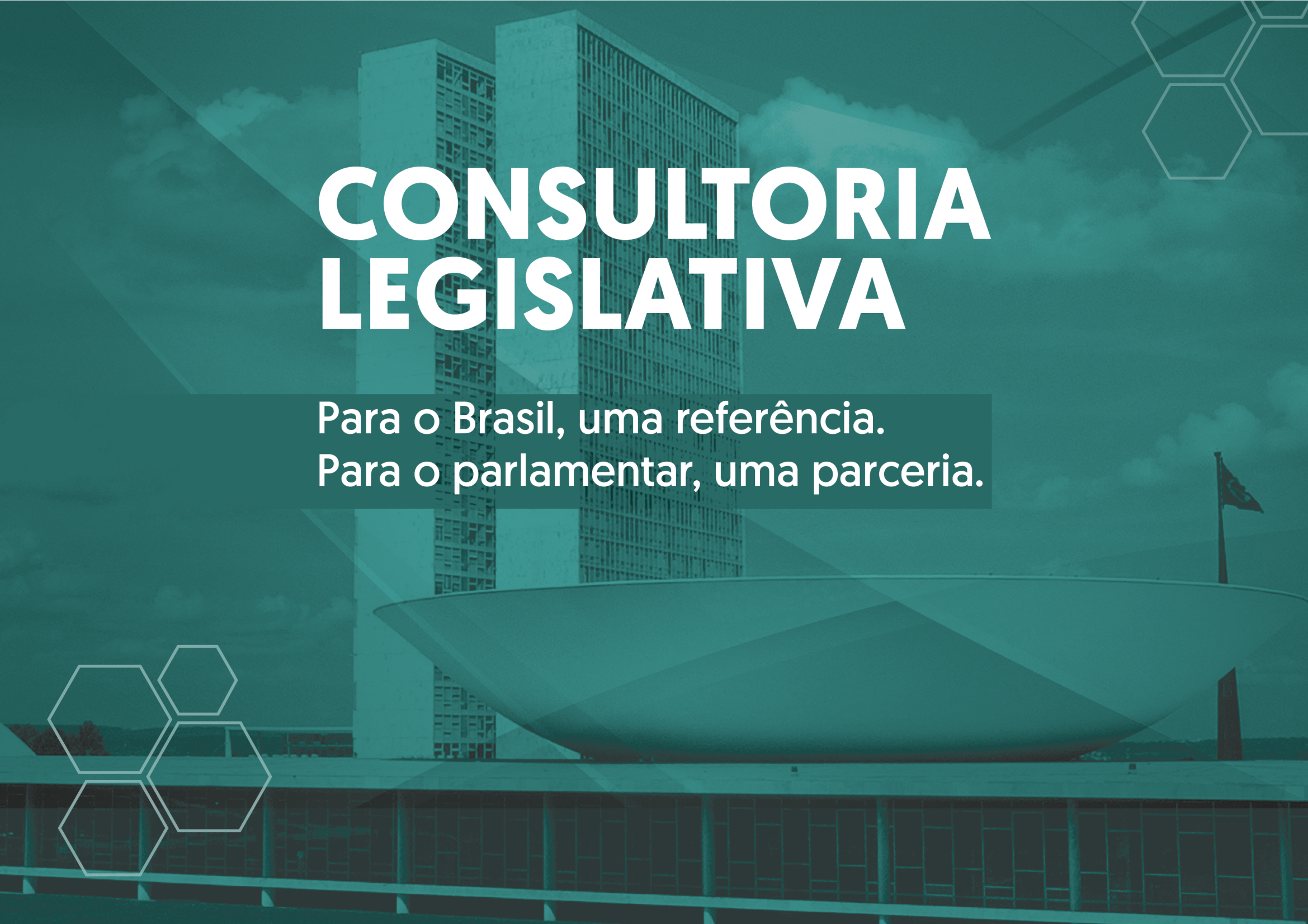 1
CONSULTORIA LEGISLATIVA
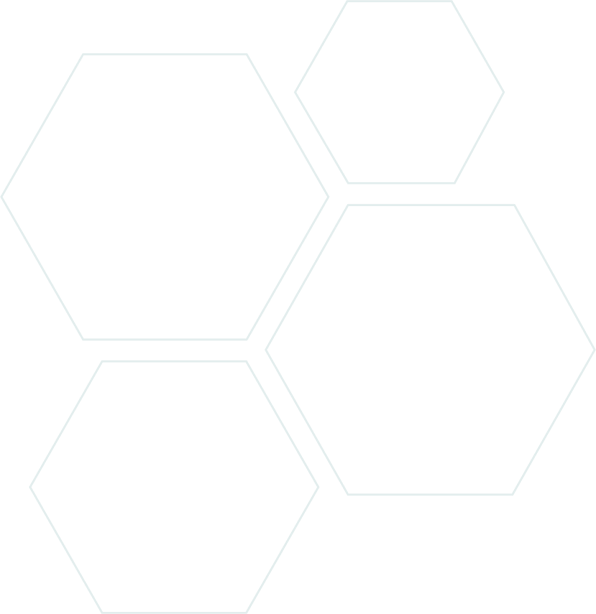 Mulheres nas eleições 2018A importância dos fundos públicos
Com dados do
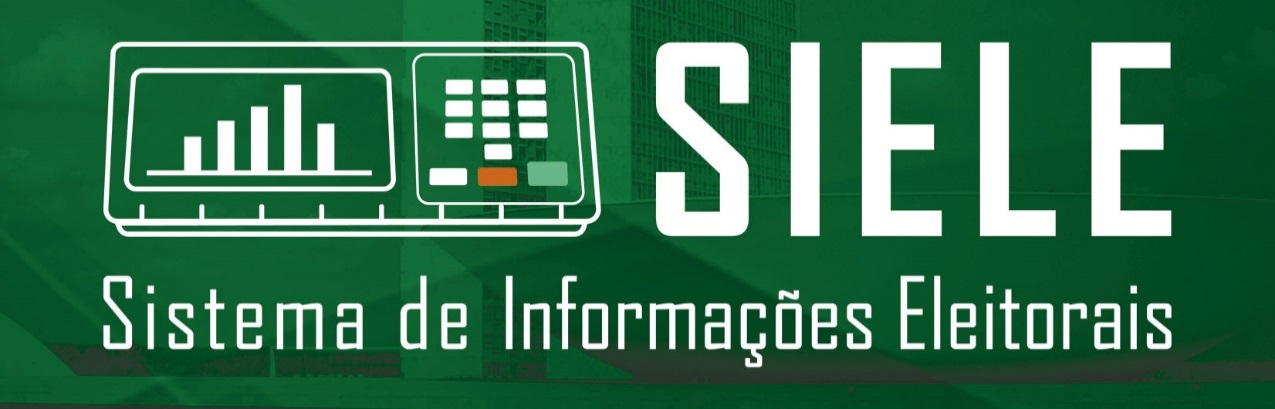 2
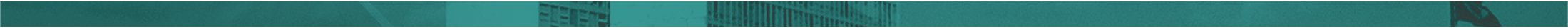 SIELE
Parceria da Ditec e Consultoria Legislativa.
Trabalho de sistematização e integração das bases de dados do TSE.
Permite cruzamento de dados e acompanhamento de sua evolução.
Personalização das pesquisas: filtros

http://bit.ly/CONLE_SIELE
3
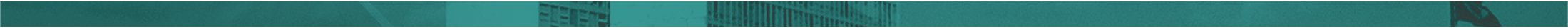 Proporção de candidatas aptas
4
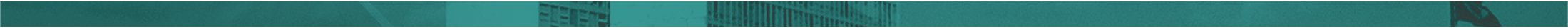 Proporção de candidatas aptas a deputada estadual/distrital
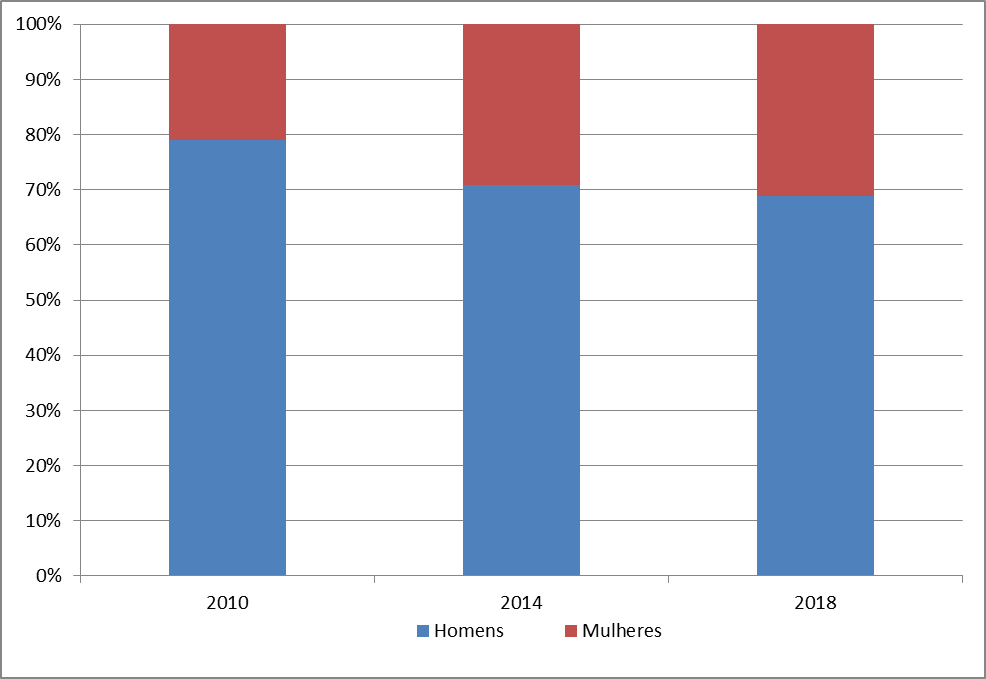 5
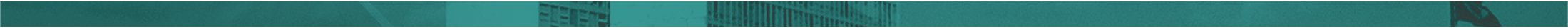 Proporção de candidatas aptas a deputada federal
6
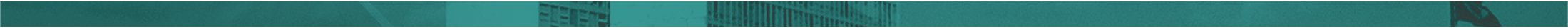 Proporção de candidatas eleitas
7
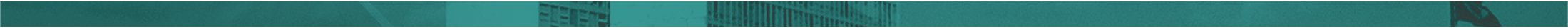 Proporção de eleitas para deputada estadual/distrital
8
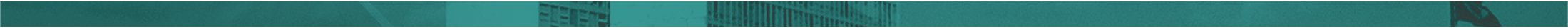 Proporção de eleitas para deputada federal
9
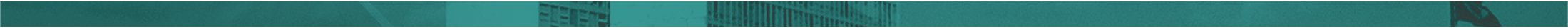 Candidatas e eleitas
Aumento do percentual de mulheres de 2010 para 2014: aprimoramento da interpretação do TSE;
Não foi acompanhado por aumento significativo do número de eleitas.
De 2014 para 2018: pouco aumento de candidatas, salto em eleitas! Outros fatores influentes...
A realidades dos estados é diversa.
10
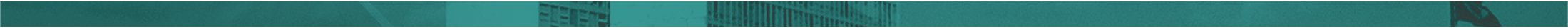 Total e variação de votos
11
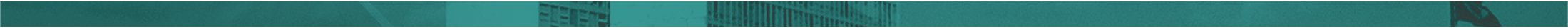 Total de votos
O que elege é o voto! Nesse quesito as mulheres se destacam ainda mais.
O número de votos aumentou mais do que o de eleitas!
Apenas hipóteses: mais mulheres competitivas, mas ainda sem condições de serem eleitas.
Não há resistência no voto em mulheres.
12
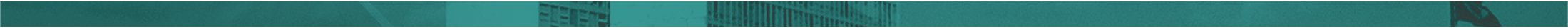 Proporção de receitas das mulheres
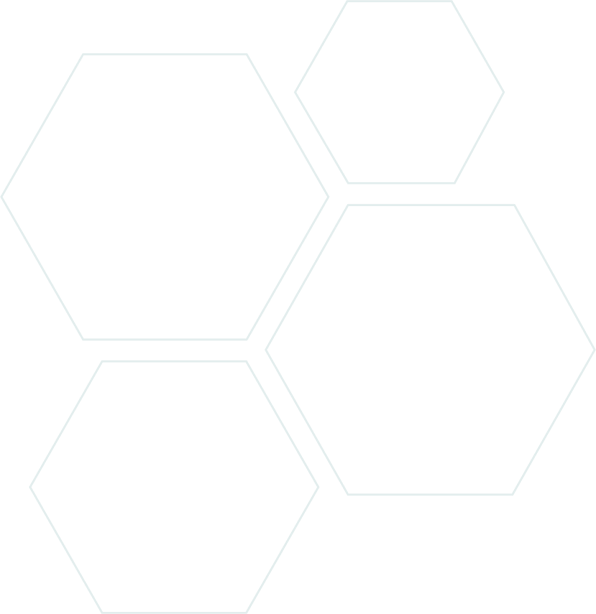 13
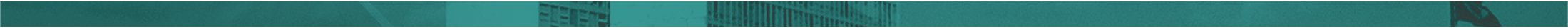 Percentual de receitas das mulheres
Valores percentuais são mais elucidativos: proibição de doações de pessoas jurídicas.
Caminho inverso (ex. Dep. Fed.):
Aumento de receitas: +126%
Aumento de votos: +73%
Aumento de eleitas: +50%
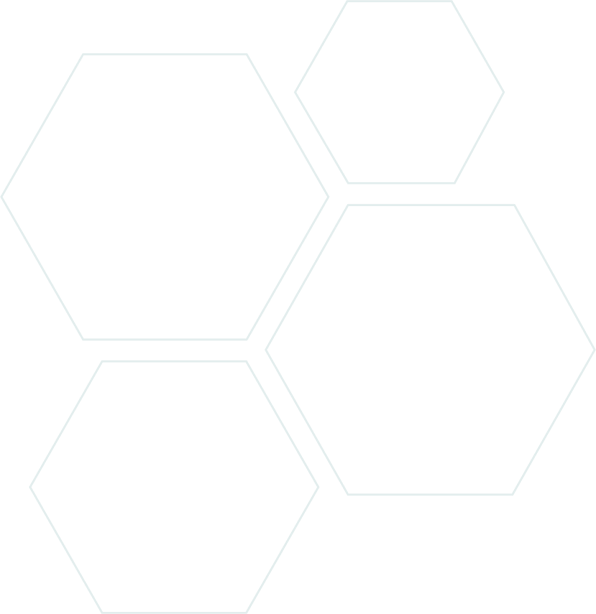 14
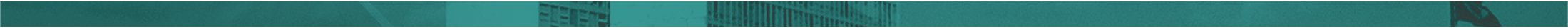 Importância dos recursos públicos
> 2/3 de recursos públicos
15
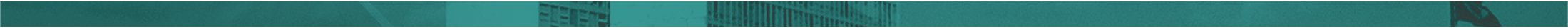 Mulheres dependem mais dos recursos públicos
Cargos proporcionais
16
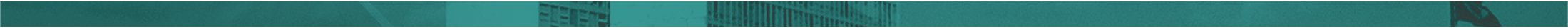 Mulheres dependem mais dos recursos públicos
17
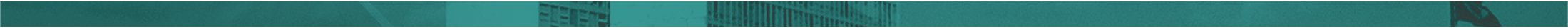 Mulheres dependem mais dos recursos públicos
Cargos majoritários
18
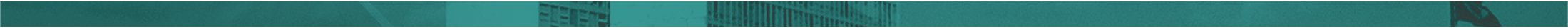 Homens abocanham os recursos privados
Cargos proporcionais
19
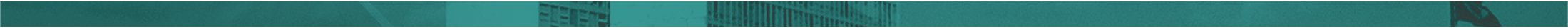 Homens abocanham os recursos privados
20
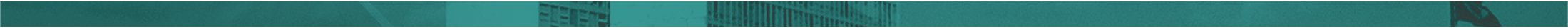 Homens abocanham os recursos privados
Cargos majoritários
21
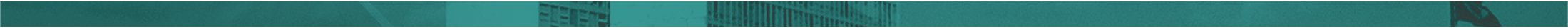 Homens abocanham os recursos privados
22
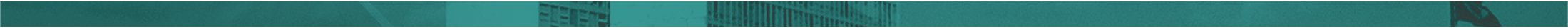 Origem das receitas (recursos mais importantes)
23
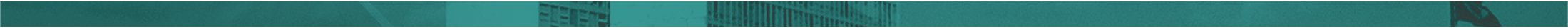 Origem das receitas (recursos por sexo)
24
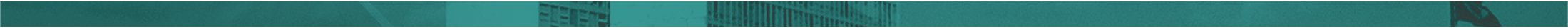 Recursos públicos
Recursos públicos foram fundamentais em 2018.
Mulheres dependem mais dos recursos públicos;
Mulheres tem mais dificuldade em arrecadar de outras fontes;
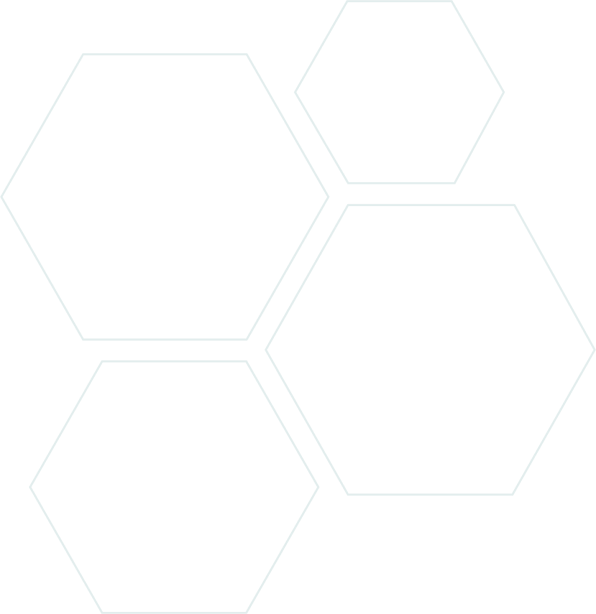 25
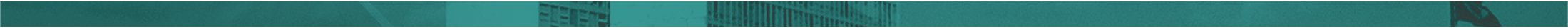 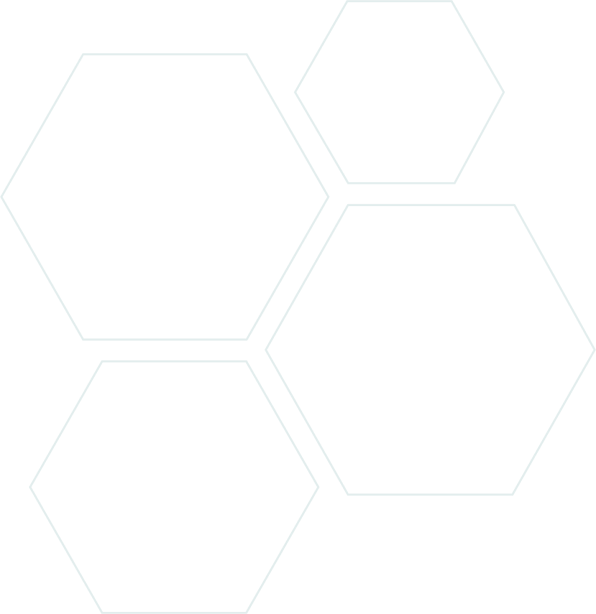 OBRIGADO(A)!
Ana Luiza Backes, Luiz Henrique Vogel, João Carlos A. Costa e Marcus Chevitarese
CONTATOS
Câmara dos Deputados, Anexo III, Térreo 

Telefone:
(61) 3216-5320
E-mail: conle@camara.leg.br
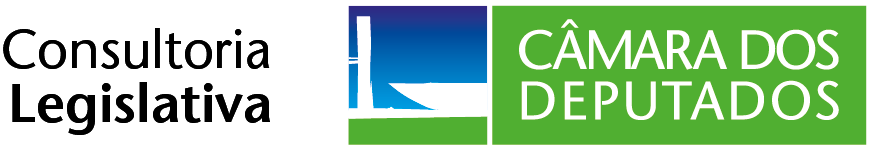 26
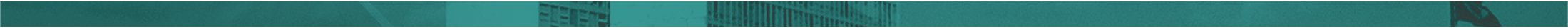